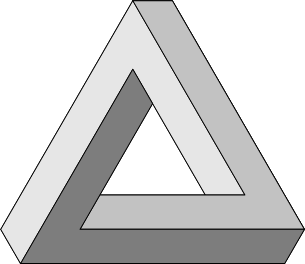 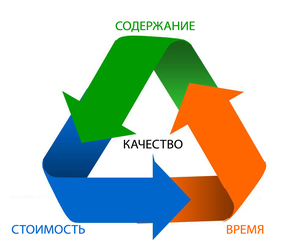 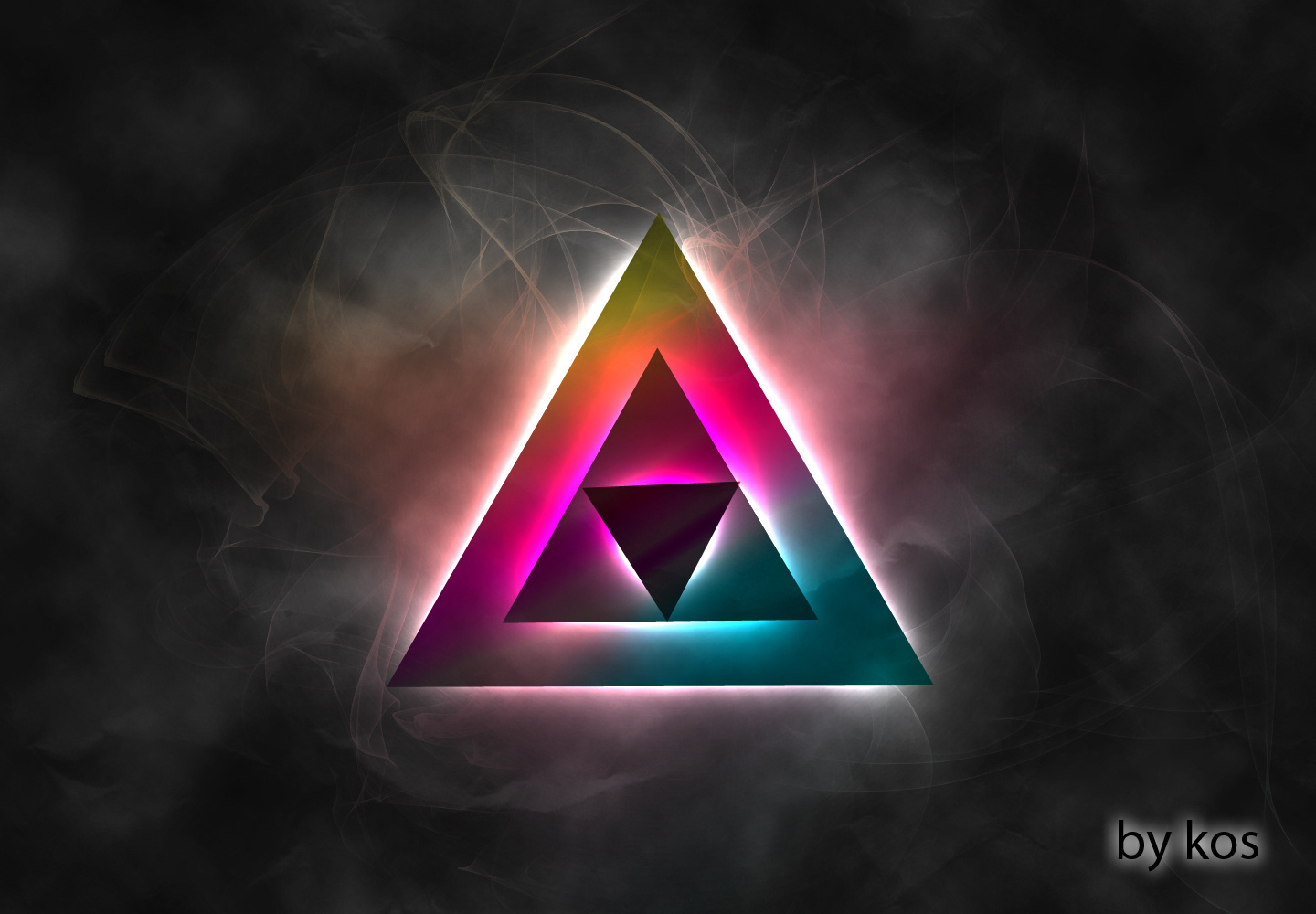 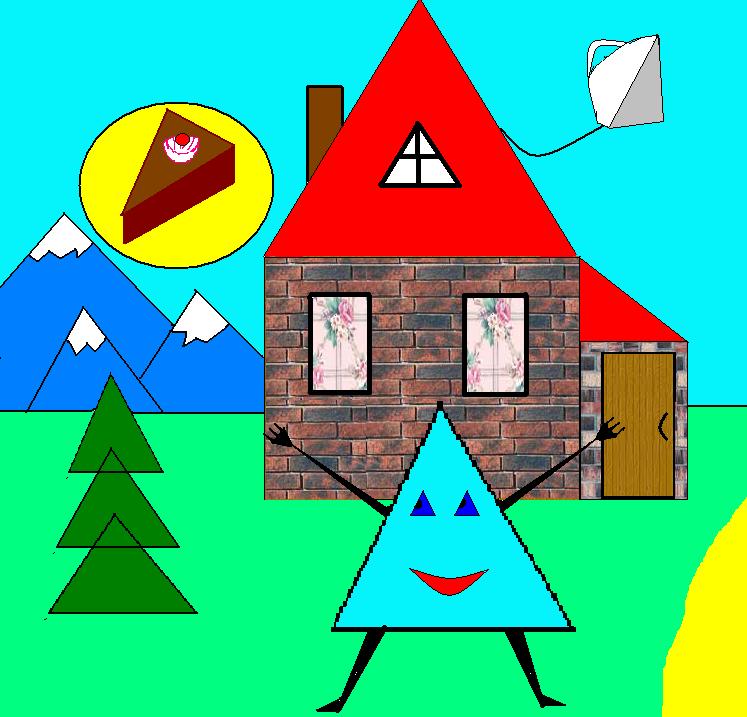 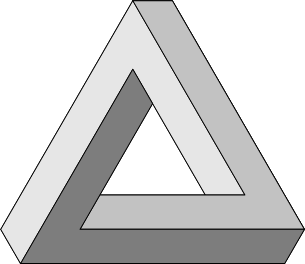 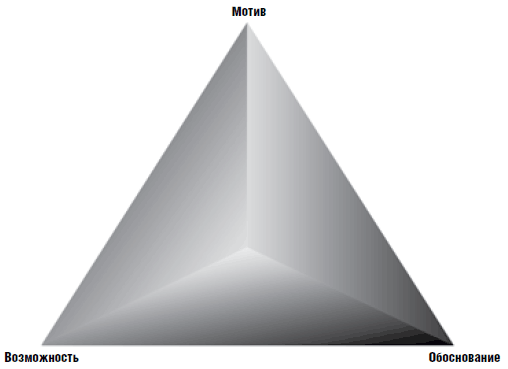 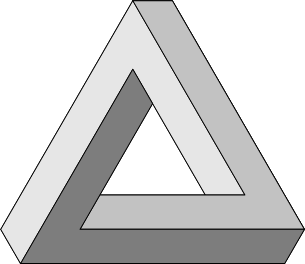 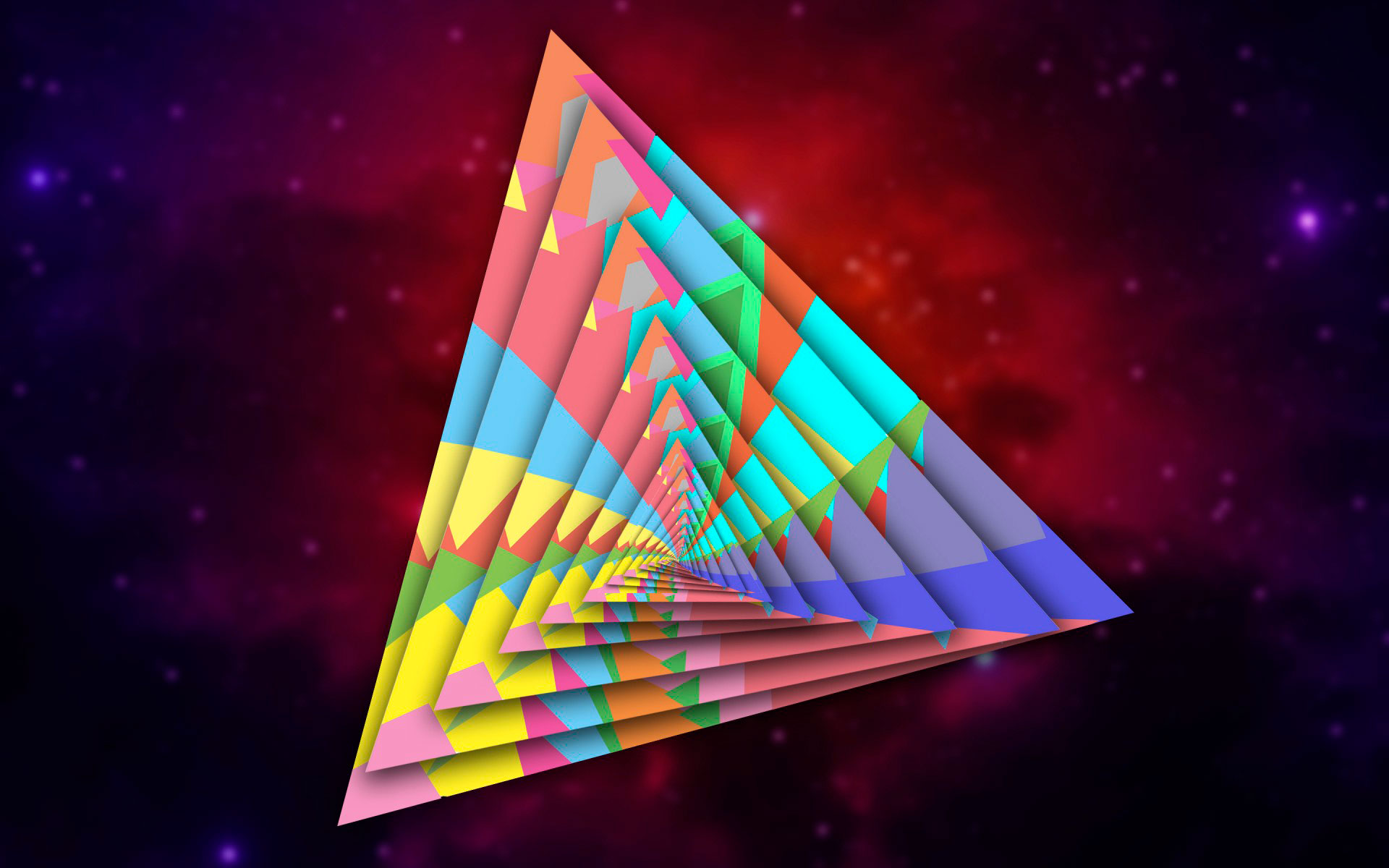 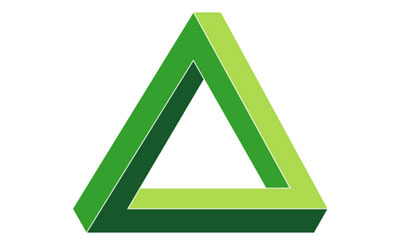 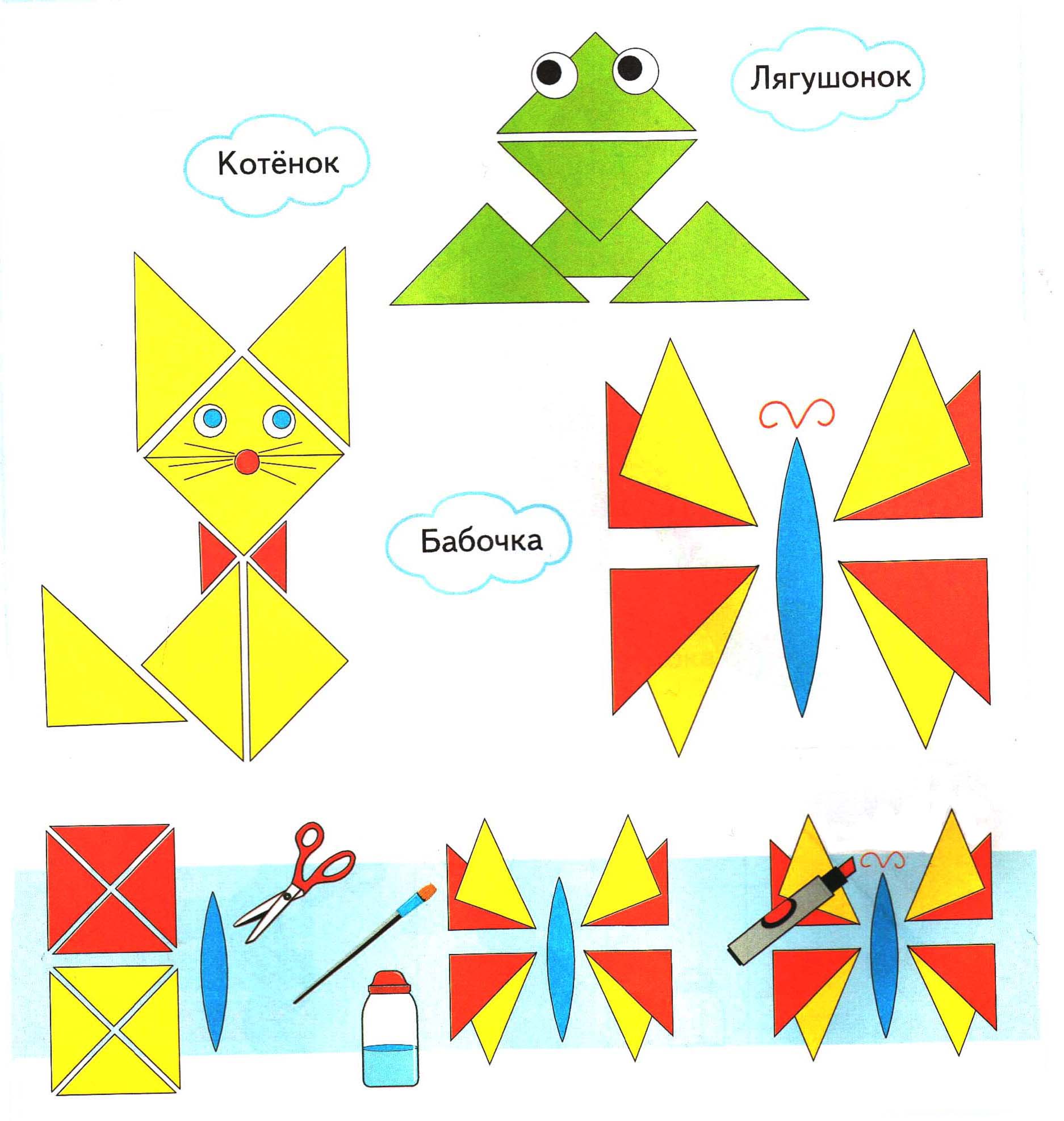 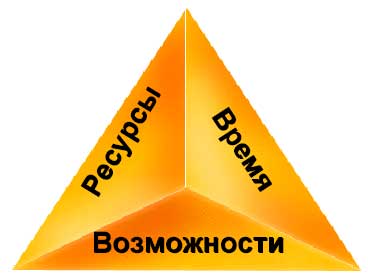 Простейший из многоугольников – треугольник – играет особую роль. Без преувеличения можно сказать, что вся геометрия со времен «Начал»  Евклида покоится на «трех китах» – трех признаках равенства треугольников.
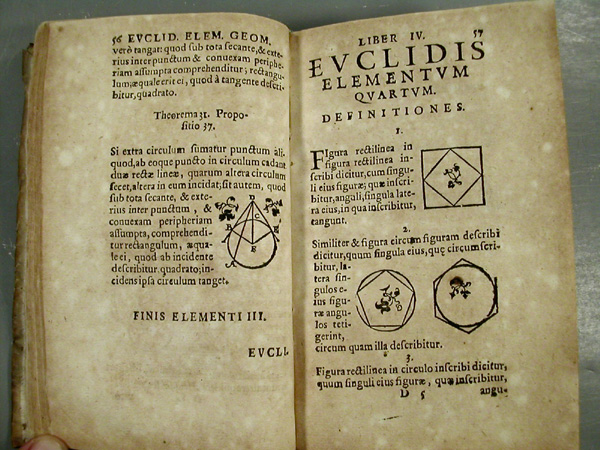 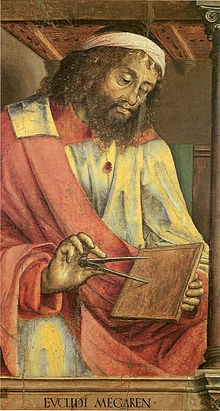 За несколько тысячелетий геометры столь подробно изучили треугольник, что иногда говорят о «геометрии треугольника» , как о самостоятельном разделе элементарной геометрии.
Логика не парит в пространстве, без всякой связи с миром наблюдений.
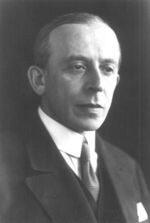 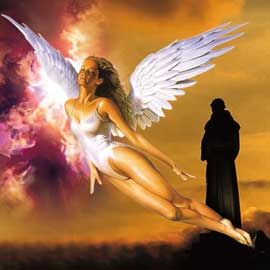 Ри́хард Э́длер фон Ми́зес
      (1883-1953) 
      математик и механик    австрийского  происхождения
Прямой уголЭва РадзакисНа стихотворение «Углы» (Алла Морозова)Не сменяю я угол прямойНа тупой или даже на острыйВсё в порядке с моей головойПросто мир за окном слишком пёстрыйУ окна лишь прямые углыДевяносто умножь на четыреИ ты в центре придуманной мглыОставаясь в уютной квартиреКак не странно, четыре углаОбразуют законченный кругВ коем спрятаться можно от злаОт болтливых друзей и подругНе сменяю я угол прямойМне тепло от его прямотыЖаль, что видимся редко с тобой -Ярким светом далекой звезды
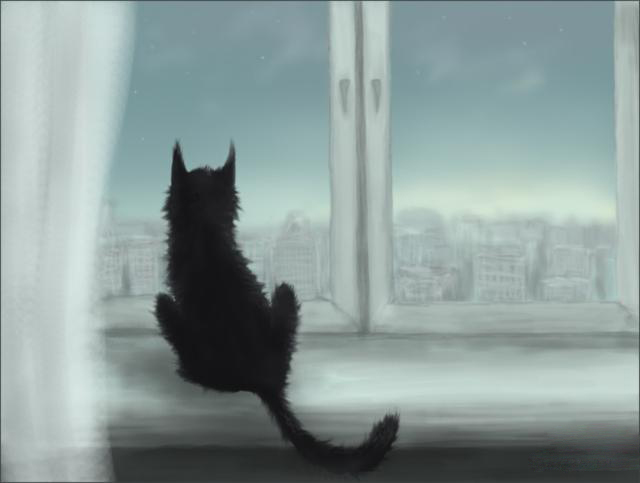 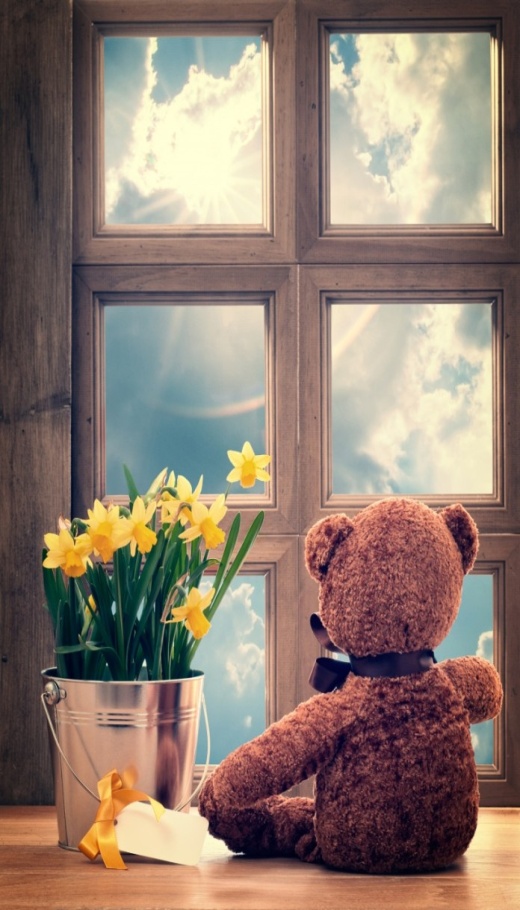 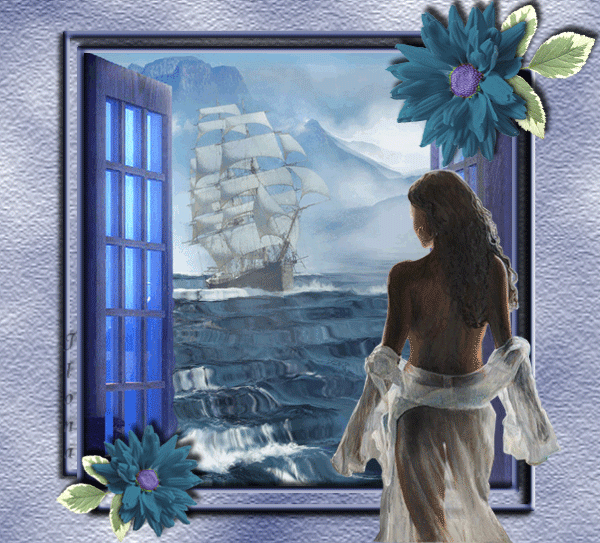 Прямоугольный треугольник
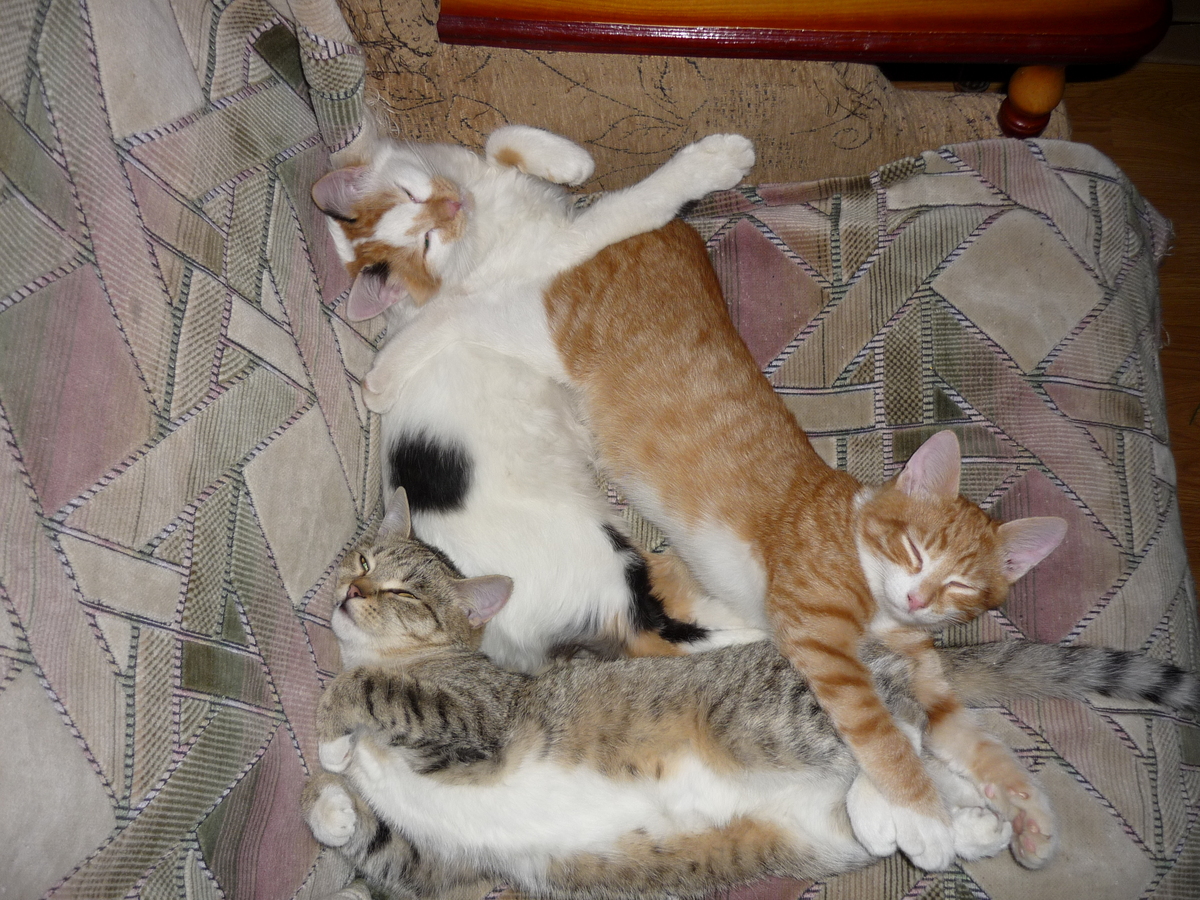 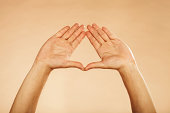 Повторить
Осмыслить
Систематизировать
 Обобщить
Воспринимать
Определять
Использовать
Решать
Овладеть
Закрепить
Цели урока:
Актуальность темыВыделите прямой угол
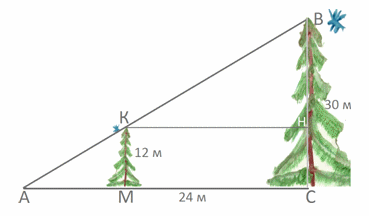 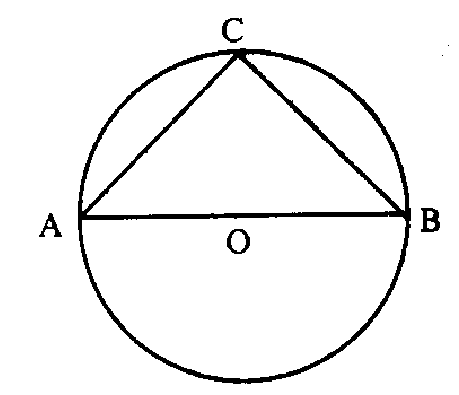 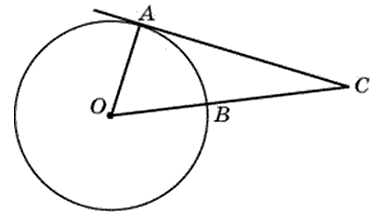 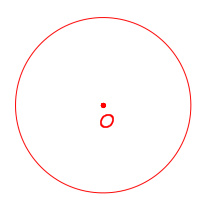 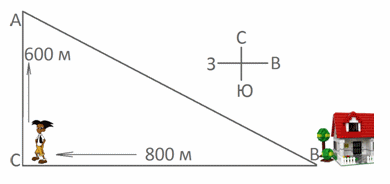 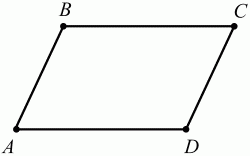 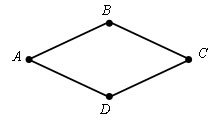 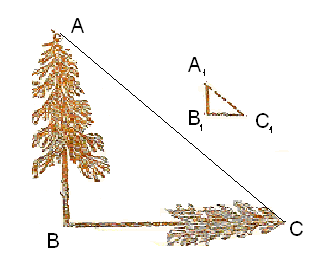 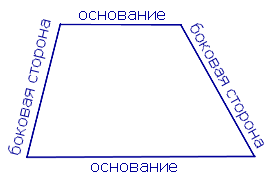 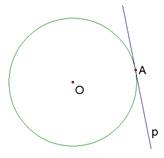 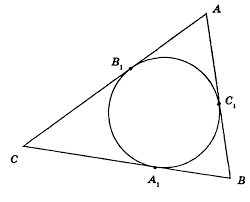 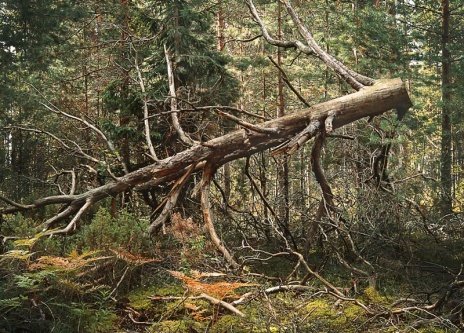 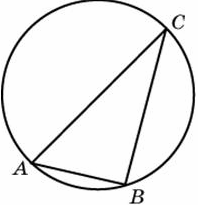 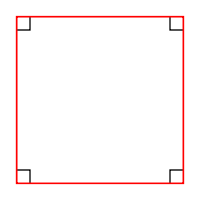 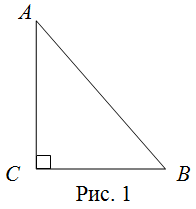 Актуальность темыВыделите прямой угол
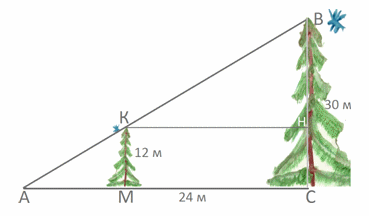 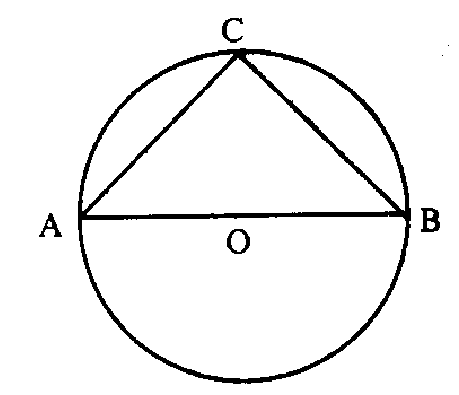 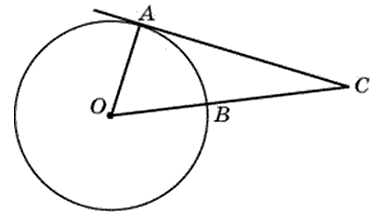 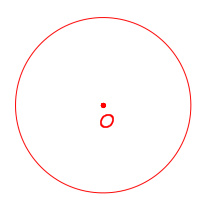 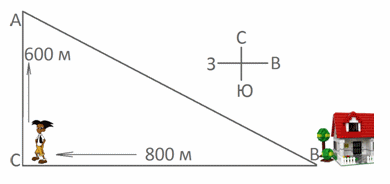 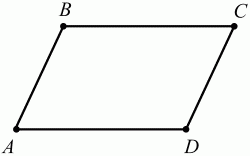 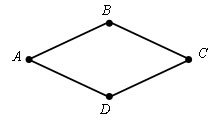 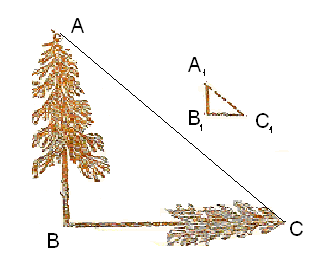 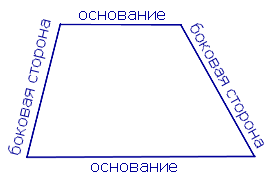 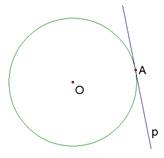 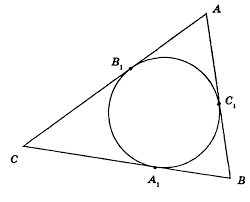 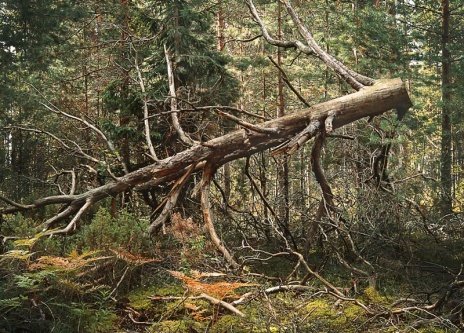 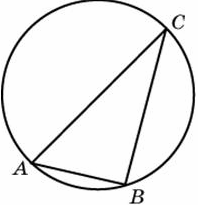 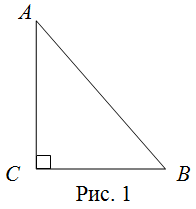 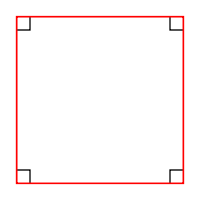 Прямоугольный   треугольник
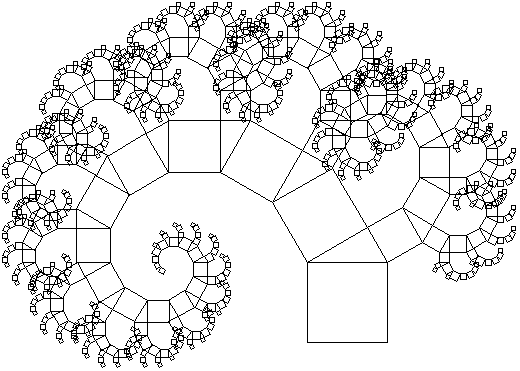 Стороны
Углы
Соотношения между сторонами и углами
Частные случаи прямоугольных треугольников
Замечательные линии (свойства высоты прямого угла)
Замечательные линии  (свойства медианы из прямого угла)
Описанная окружность
Площадь
Вписанная окружность
а<c    b<c   катеты меньше гипотенузы
a+b>c   сумма катетов больше гипотенузы
a²+b²=c²  квадрат гипотенузы равен сумме квадратов катетов





Пифагоровы тройки
3, 4, 5;        5, 12, 13;     8, 15, 17;
7, 24, 25;    20, 21, 29…
Стороны   прямоугольного треугольника
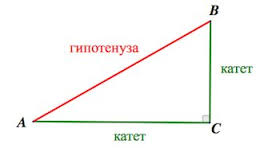 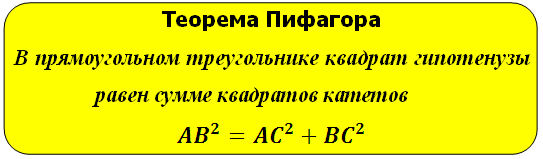 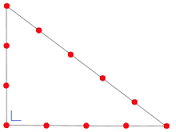 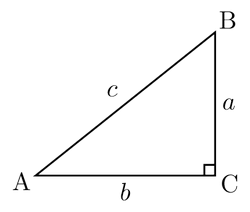 Задача1.  Диагонали ромба равны 6 и 8. Найти стороны ромба.
Углы  прямоугольного треугольника
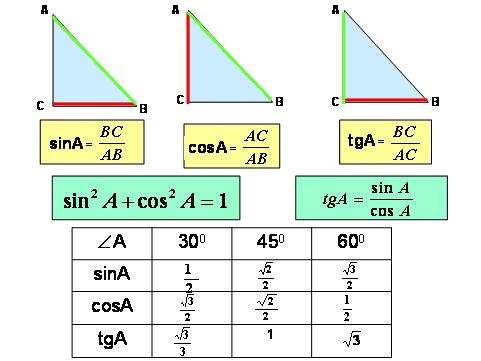 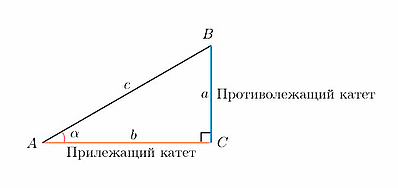 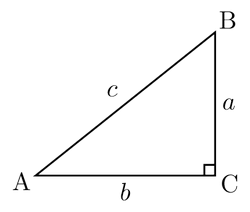 sinA=cosB ,     cosA=sinB 
ctgA=AC/BC  
 tgA·ctgA=1




Задача 2. В прямоугольном треугольнике АВС гипотенуза  с=20, cosА=0,6. Найти катеты. 
Задача 3. Один острый угол прямоугольного треугольника в 5 раз больше другого. Найти больший острый угол.
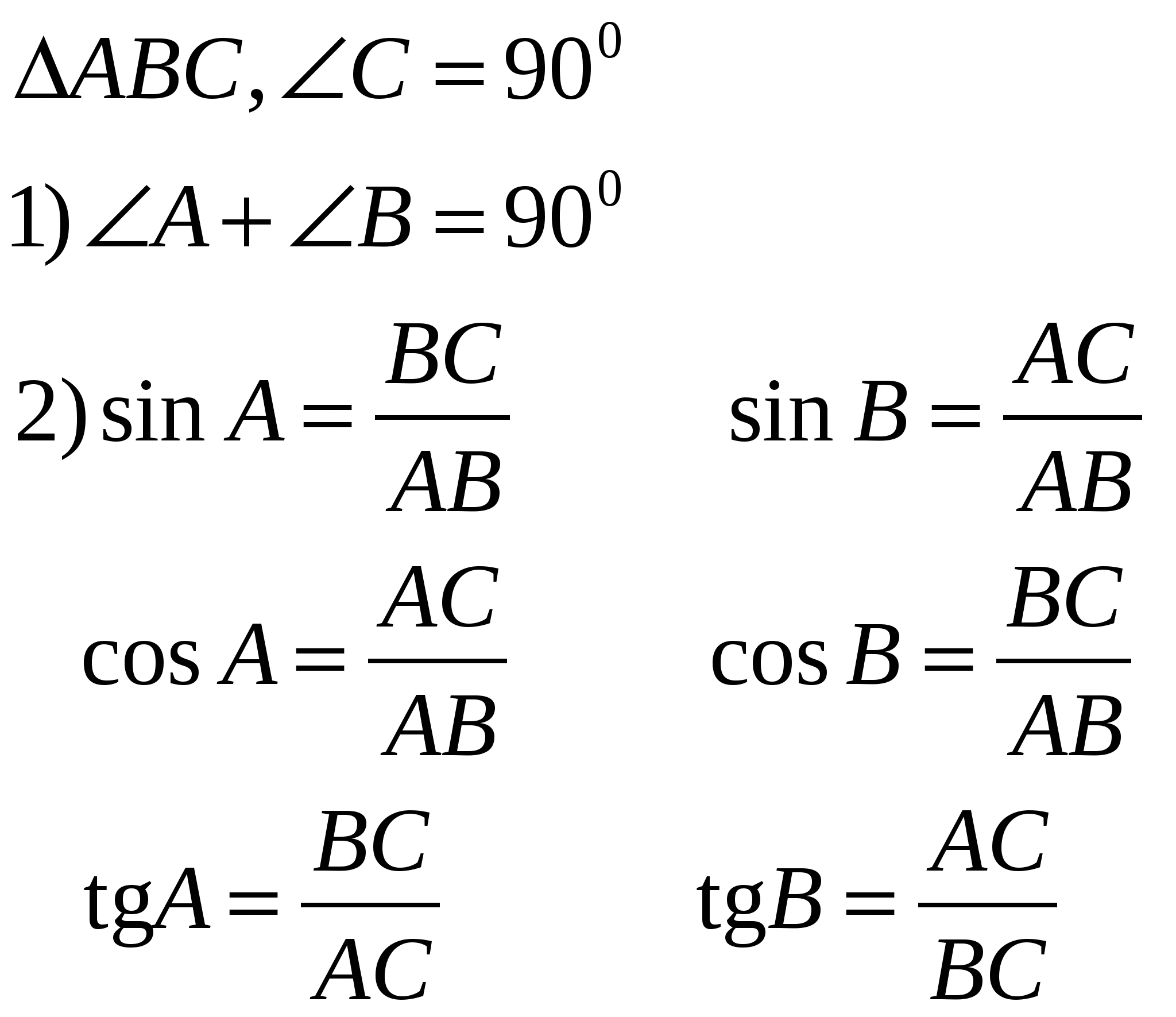 Частные  случаи  прямоугольных  треугольников
Катет лежащий против угла в 30° градусов равен половине гипотенузы.






В прямоугольном треугольнике с углом 45° катеты равны.






Задача 4. Диагональ прямоугольника равна 2√3, а одна из сторон √3. Найти вторую сторону.
Задача 5. Диагональ квадрата равна √2. Чему равны стороны квадрата?
Свойство прямоугольных  треугольников с углом 30° (60°) используются для быстрых вычислений. 
Такой треугольник всегда можно выделить в правильном треугольнике.













Свойство прямоугольных равнобедренных треугольников также используется для быстрых вычислений при решении задач. Такой треугольник всегда найдется в квадрате.
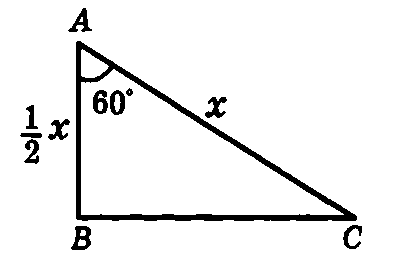 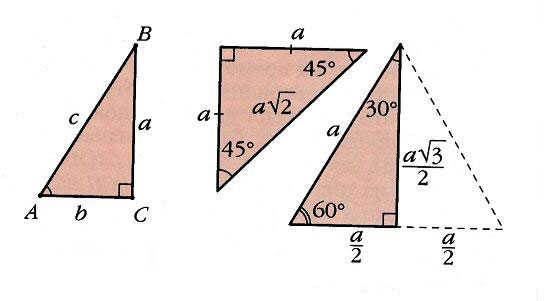 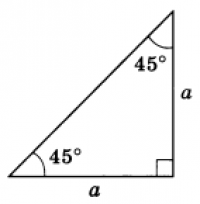 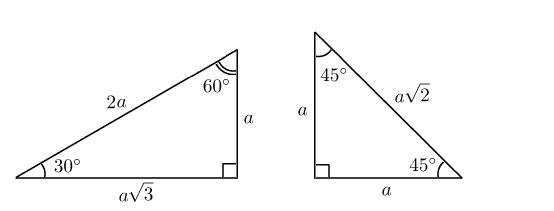 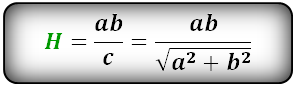 Задача 7. В прямоугольном треугольнике АD=9, DB=16. Найти CD.


Задача 8. В прямоугольном треугольнике CB=20, BD=16. Найти второй отрезок гипотенузы.
Высота  опущенная из прямого  угла
Высота опущенная из прямого угла делит прямоугольный треугольник на два подобных данному.













Задача 6. Найдите все углы
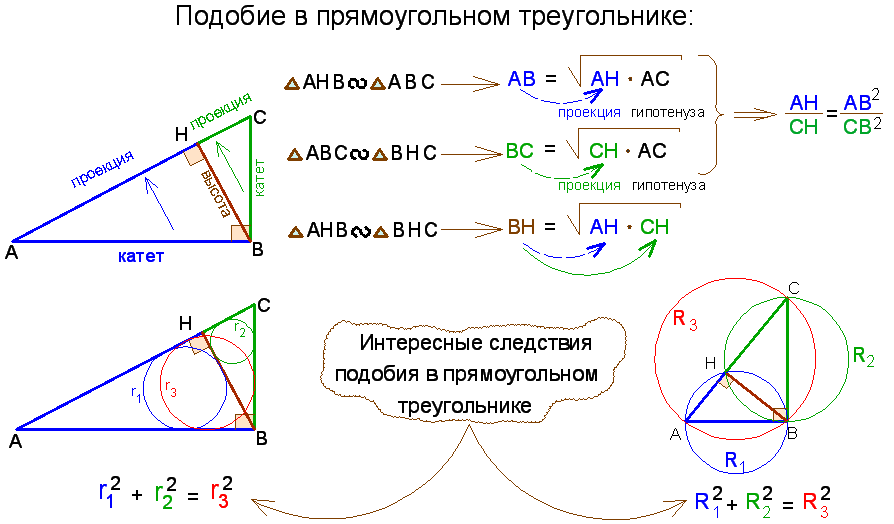 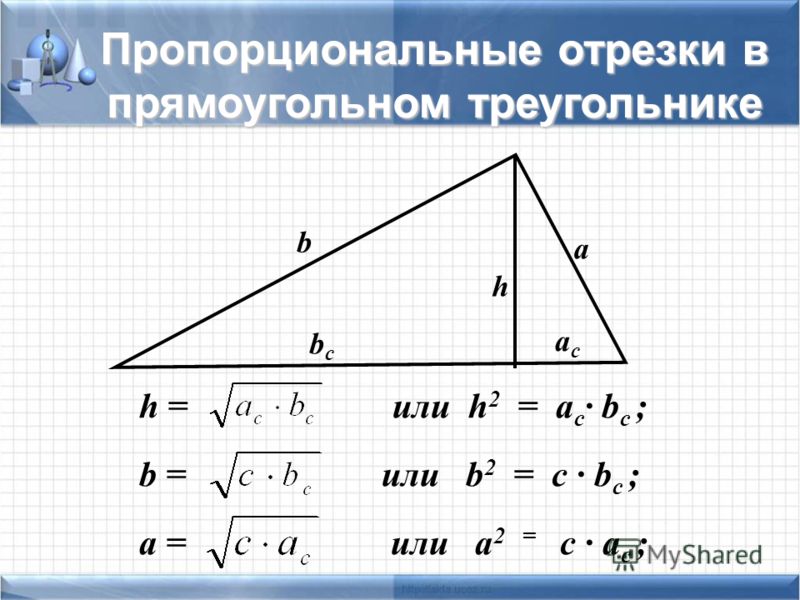 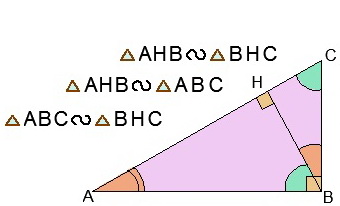 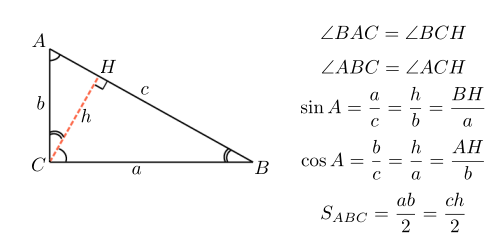 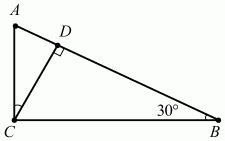 Медиана  из  прямого  угла Описанная   окружность
Медиана, отрезок |CO|, исходящий из вершины прямого угла BCA и делящий гипотенузу c, пополам. Медиана в прямоугольном треугольнике (M), равна, радиусу описанной окружности (R).


M - медиана
R - радиус описанной окружности
O - центр описанной окружности
с - гипотенуза
a, b - катеты
α - острый угол CAB

 
Медиана равна радиусу и половине гипотенузы, (M):


Задача 9. Прямоугольный треугольник с катетами 3 и 4 вписан в окружность таким образом, что гипотенуза совпадает с диаметром. Найти радиус окружности.
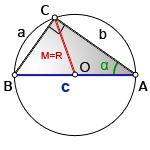 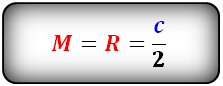 Площадь                      вписанная    окружность
S=a·b/2





S=c·h/2
.
S=a·r/2+b·r/2+c·r/2

S=r·p,  где р полупериметр







АЕ=b-r
ВЕ=a-r
АЕ+ВЕ=c
a+b-2r=c
a+b-c=2r
r=(a+b-c)/2









Задача 10. Найти радиус окружности, вписанной в египетский треугольник. 

Задача 11. Найти высоту египетского треугольника, опущенную на гипотенузу.
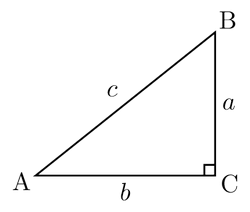 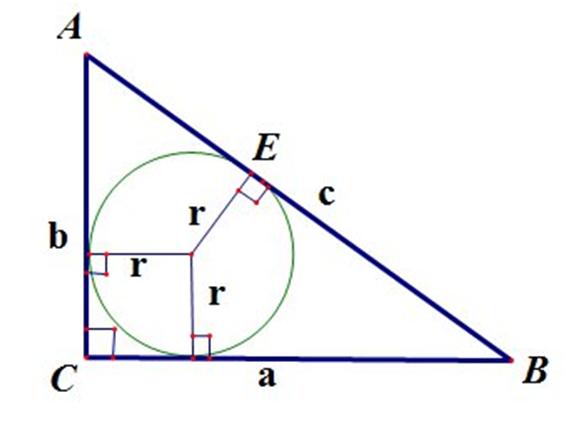 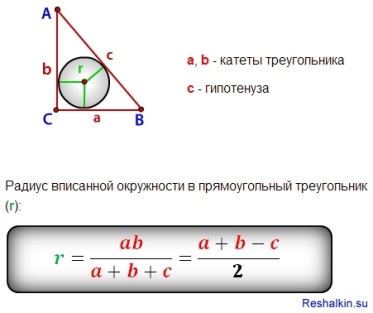 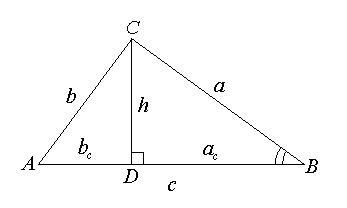 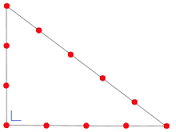 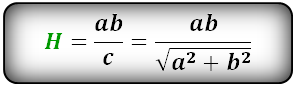 Упражнение 2        Упражнение 3
Из троек чисел выберите те , которые могут быть длинами сторон треугольника:
1, 2, 3;          3, 4, 5;         5, 6, 7;  
5, 12, 13;      3, 3, 4;         3, 3, 5;
3, 3, 6;          3, 3, 7;         9, 40, 41.


Из выбранных троек  - выберите пифагоровы тройки.
Сформулируйте и решите все возможные задачи по египетскому треугольнику.
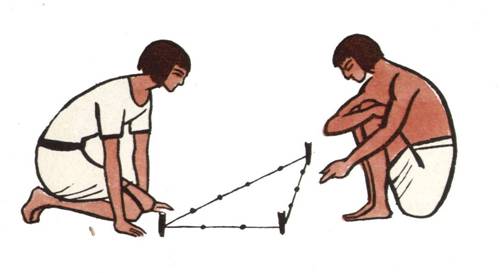 Самопроверка
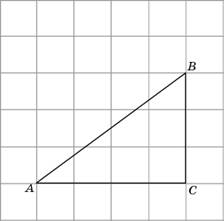 Катеты 3 и 4,  гипотенуза 5,  
Теорема Пифагора    5²=3²+4²
sinA=0,6       cosA=0,8       tgA=0,75
sinA²+cosA²=1      0,6²+0,8²=0,36+0,64=1
R=AB:2    R=5:2     R=2,5    
      CM=2,5  (СМ – медиана из прямого угла)
CD·AB=BC·AB     CD·5=3·4     CD=12:5    CD=2,4
CB²=BD·AB    3²=BD·5      BD=9:5     BD=1,8
AD=AB-BD        AD=5-1,8=3,2          AD=3,2
r=(a+b-c):2      r=(3+4-5):2=1            r=1
S=AC·BC:2         S=3·4:2=6                S=6
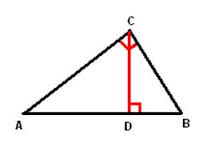 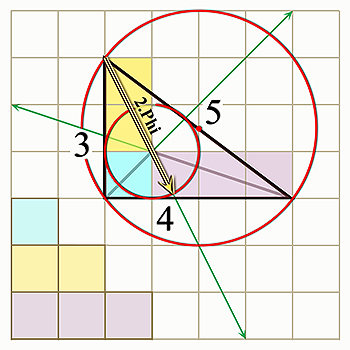 РефлексияНа какой вы ступеньке и с каким настроением?
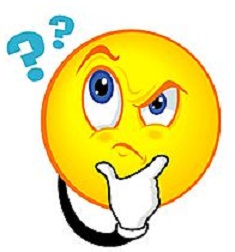 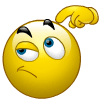 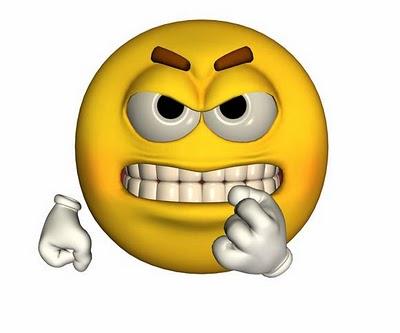 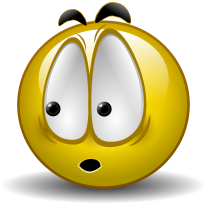 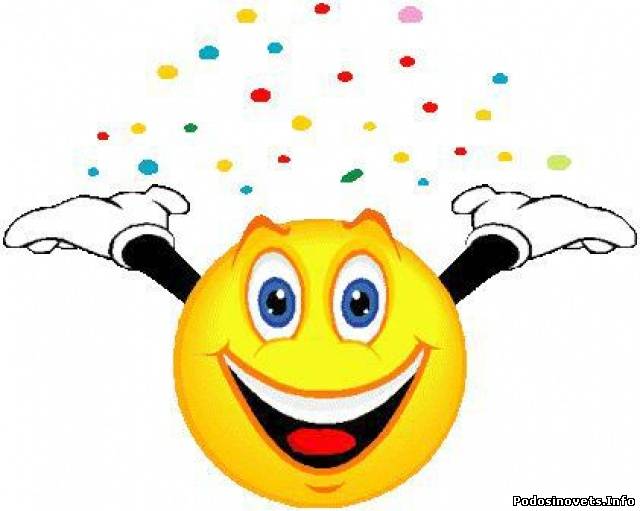 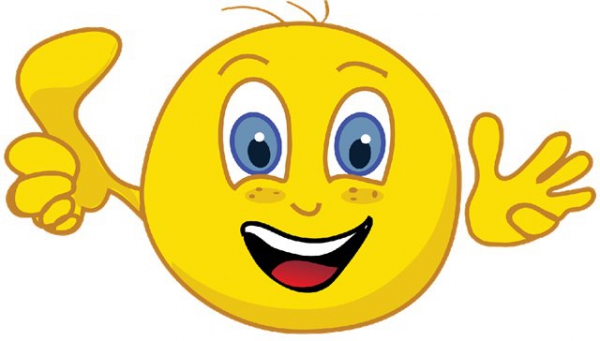 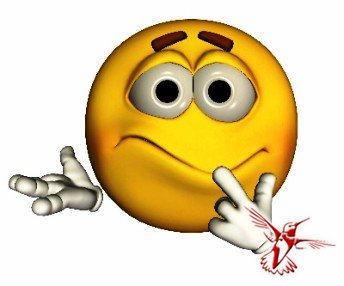 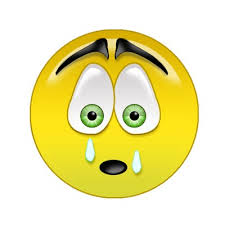 !----! Дело мастера боится.
                         !----! Уменье и труд всё перетрут.
                   !----! Усердная мышь и доску прогрызет.
            !----! Лучше поздно, чем никогда.
    !-----! Авось да как-нибудь до добра не доведут.